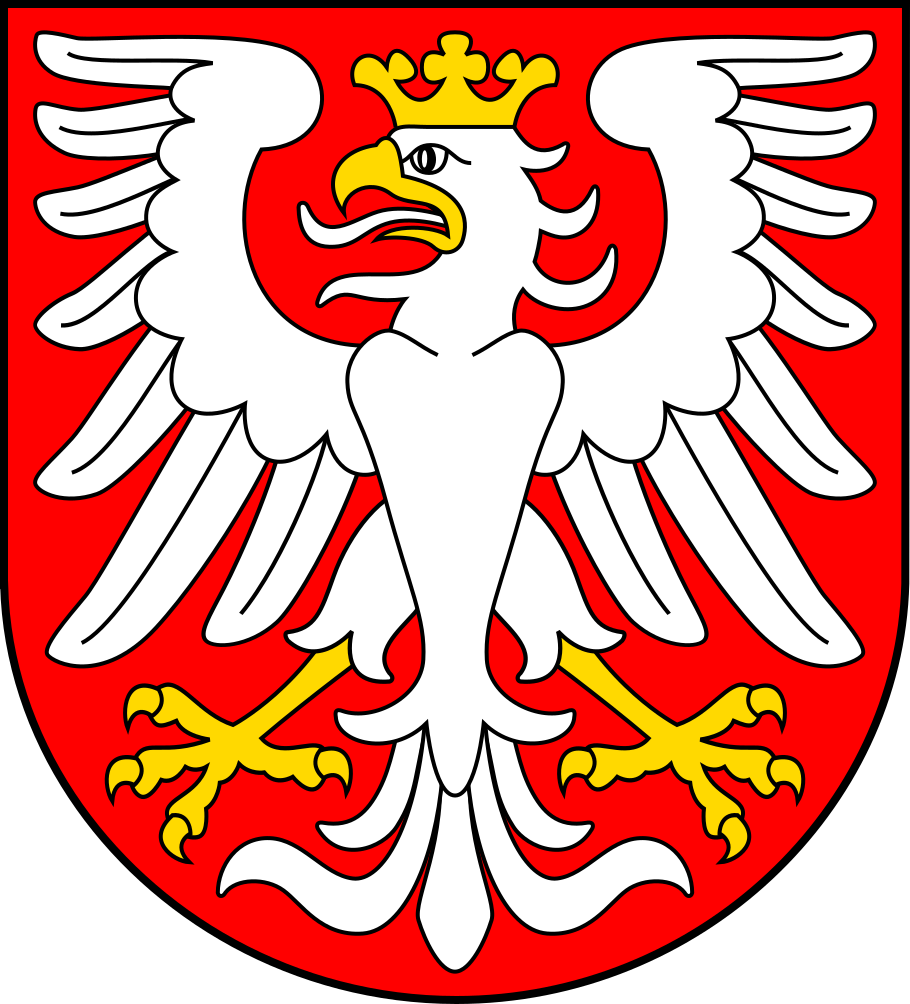 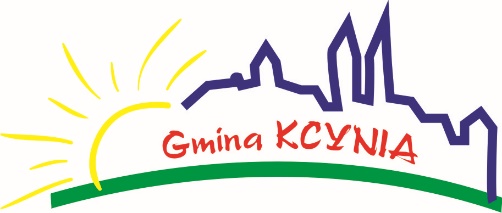 Ocena aktualnej sytuacji demograficznejw gminie Kcynia
Kcynia,25.05.2023
Demografia w gminie Kcynia w latach 2018-2022
Gmina Kcynia
Analiza sytuacji demograficznej w gminie Kcynia na przestrzeni ostatnich 5 lat wskazuje na trwałą tendencję depopulacji.   W przedstawionym przedziale czasowym liczba ludności spadła o 734 osoby z czego:
- 197 osoby to różnica pomiędzy liczbą zgonów, a liczbą urodzeń,
- 537 to osoby, które z różnych przyczyn zmieniły miejsce zamieszkania na inne poza gminą.
Demografia w mieście Kcynia w latach2018-2022
Demografia na terenach wiejskich w latach 2018-2022
Liczba mieszkańców gminy Kcynia w podziale na miasto i wieś
Liczba urodzeń w latach 1998-2022
Liczba osób bezrobotnych w latach 2018-2022
Ilościowe zestawienie wydanych decyzji o warunkach zabudowy dla zabudowy mieszkaniowej jednorodzinnej
Udział procentowy wydanych decyzji  w latach 2018-2022
Liczba nadanych numerów porządkowych dla budynków mieszkalnych jednorodzinnych
Wnioski:
postępuje zjawisko starzenia się społeczeństwa,
 spada liczba mieszkańców w wieku przedprodukcyjnym i produkcyjnym w stosunku do osób w wieku poprodukcyjnym, tendencja ta jest powszechna i nie ogranicza się tylko do gminy Kcynia, 
od roku 2018 notowany jest znaczny wzrost różnicy między zgonami, a urodzeniami, co oznacza wykształcenie się ujemnego przyrostu naturalnego
Przyczyny:
niewystarczająca liczba podmiotów gospodarczych, co przekłada się na ofertę w zakresie miejsc pracy, 
ograniczona mobilność komunikacyjna,
 ograniczona dostępność do wysokiej jakości usług publicznych.
Proponowane działania:
W najbliższych latach powinny być podejmowane kompleksowe działania zmierzające do ograniczenia odpływu obecnych mieszkańców oraz zachęcające do osiedlenia się nowych. Proces ten wymaga kompleksowego podejścia we wszystkich sferach i dziedzinach życia codziennego z wykorzystaniem  już istniejącego potencjału. 
Główne kierunki działań  w celu przeciwdziałania  niekorzystnym zmianom demograficznym w Gminie Kcynia:
zwiększenie poziomu przedsiębiorczości ( nowe miejsca pracy )
lokalizacja nowych inwestycji, w szczególności z wykorzystaniem dobrze rozwiniętego rolnictwa i OZE
 poprawa atrakcyjności inwestycyjnej gminy ( plany miejscowe, tereny pod inwestycje)
 usprawnienie komunikacji publicznej poprzez utworzenie nowych połączeń komunikacji zbiorowej (prywatny transport, autobusy, kolei) w celu zwiększenia możliwości zarobkowych mieszkańców
rozbudowa i modernizacja infrastruktury (wodociągi, kanalizacja, drogi, baza sportowa itd.),
 tworzenie warunków dla rozwoju budownictwa jednorodzinnego i wielorodzinnego (kompleksowe uzbrojenie terenów, planowanie stref do osiedlania),
 polityka senioralna poprzez zwiększenie poziomu usług opiekuńczych oraz wszelkich form aktywności umożliwiających zagospodarowanie wolnego czasu,
 zwiększenie dostępności do usług publicznych typu: edukacja, zdrowie, sport, turystyka itd.,
 podniesienie jakości edukacji poprzez poprawę stanu zaplecza szkolnego, organizację zajęć pozaszkolnych, rozwijanie kompetencji kadry pedagogicznej,
 aktywizacja społeczna i zawodowa dla osób bezrobotnych wykluczonych w celu nabycia kompetencji do podjęcia pracy,
 przeciwdziałanie wykluczeniu cyfrowemu.
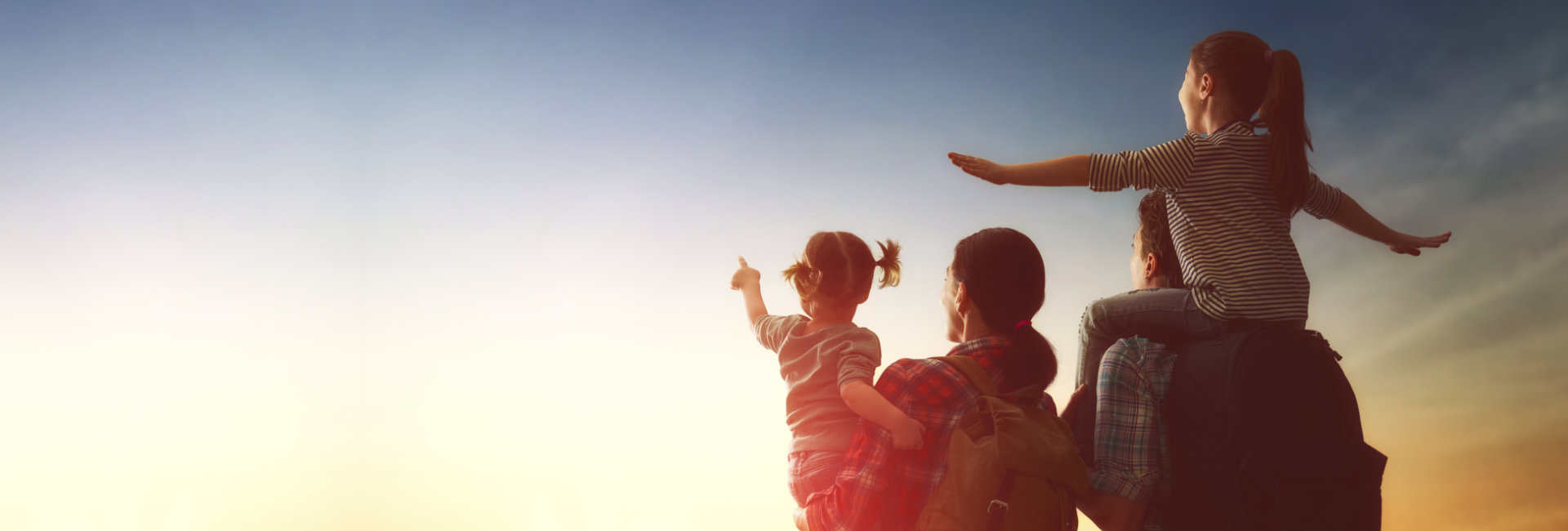 DZIĘKUJĘ ZA UWAGĘ.